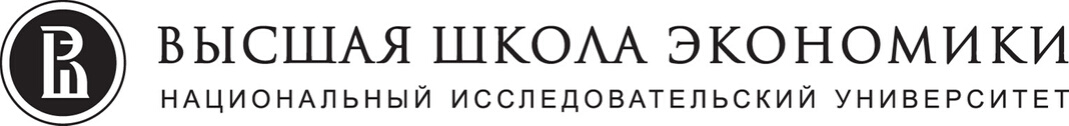 VI Педагогический Конгресс:
«Новая грамотность»
Как анализировать ситуации выбора в учебной деятельности учащихся? 

(Секция №1. «Развитие критического мышления учащихся»)
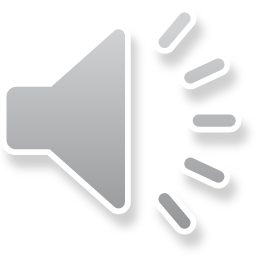 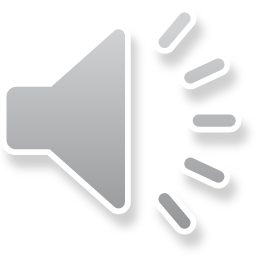 Карпицкая Ирина Леонидовна, 
Директор ГБОУ школы № 691 с углубленным изучением иностранных языков Невского района Санкт-Петербурга «Невская школа»
Санкт-Петербург,2020 г.
Самоопределение человека в жизненной ситуации
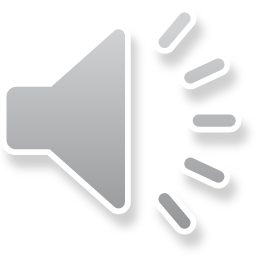 Выбор решения жизненной ситуации
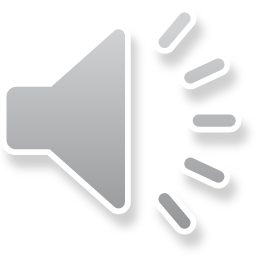 Структура выбора
Жизненная ситуация
Ценности и смыслы социально-культурной жизни, семьи
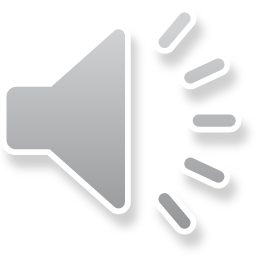 Жизненная позиция конкретного человека: ценности и смыслы
Воспитание культуры выбора
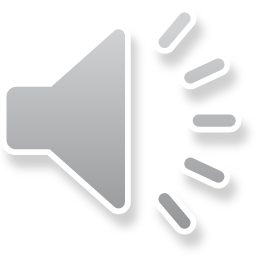 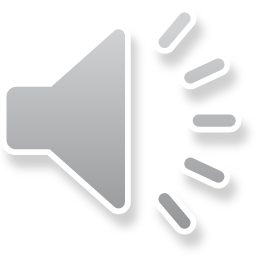 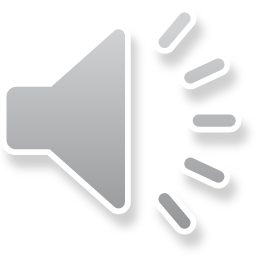 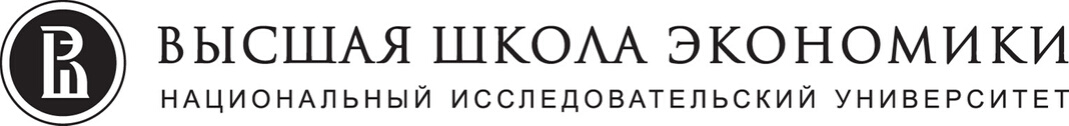 VI Педагогический Конгресс:
«Новая грамотность»
Как анализировать ситуации выбора в учебной деятельности учащихся? 

(Секция №1. «Развитие критического мышления учащихся»)
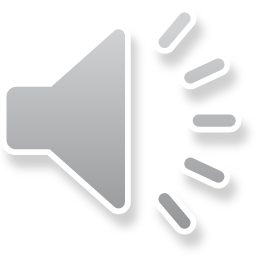 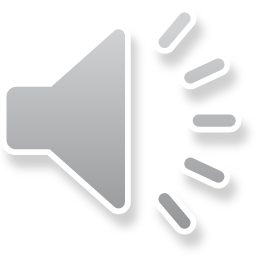 Карпицкая Ирина Леонидовна, 
Директор ГБОУ школы № 691 с углубленным изучением иностранных языков Невского района Санкт-Петербурга «Невская школа»
Санкт-Петербург,2020 г.